>>Slide 1 Independent Living Research Utilization
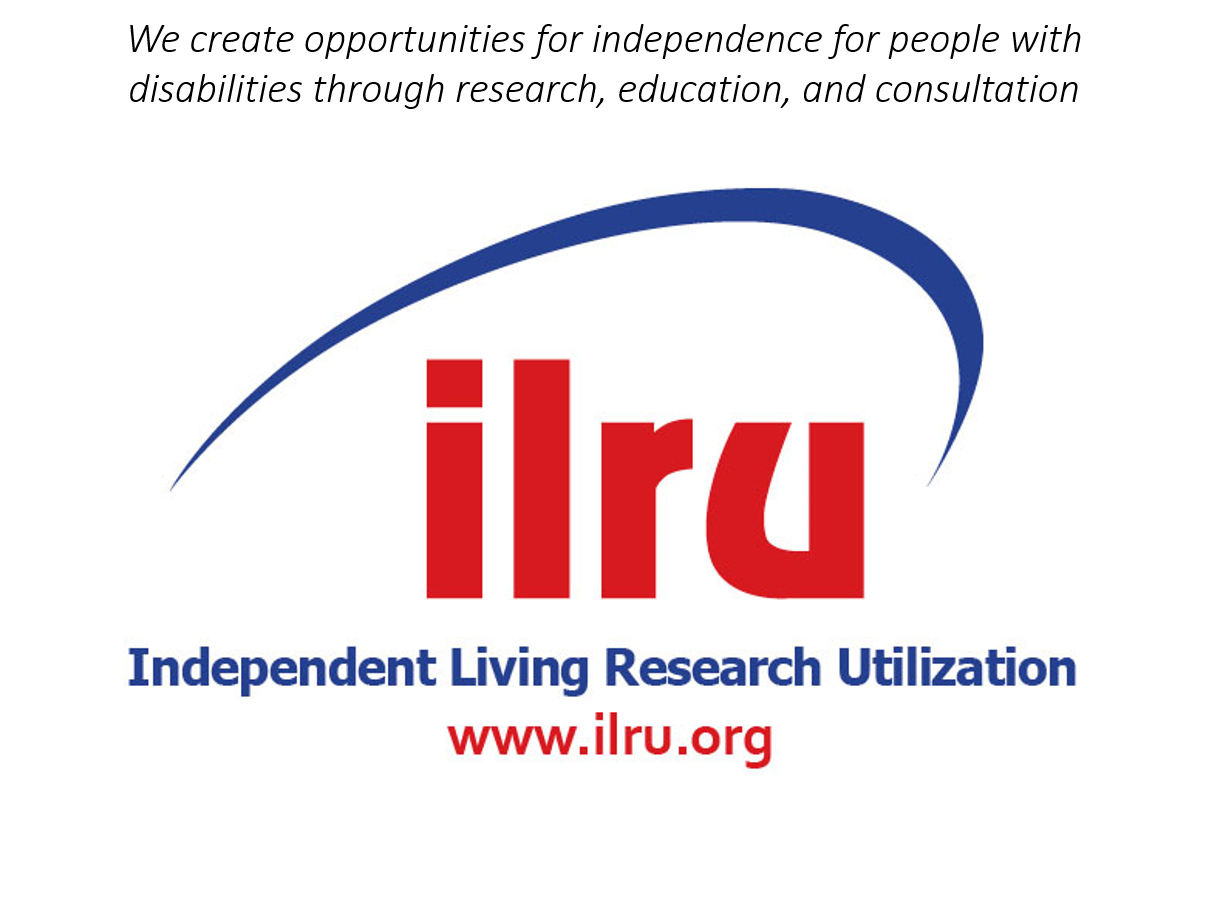 1
>>Slide 2APRIL Conference 2022 Managing the Changing Needs of Your Center’s Consumers and Staff while Navigating NegativeCommunity Attitudes: Keeping Your Consumers and Staff SafePresenters:Alexandra  MikowskiPaula McElweeVicki SmithOctober 12, 2022
2
>>Slide 3 Meet the Presenters
Alexandra  Mikowski, Executive Director of Access to Independence of Cortland County, Inc. in Cortland NY
Paula McElwee, Director of Technical Assistance, IL-NET National Training and Technical Assistance Center for Independent Living
Vicki Smith, Executive Director of Alliance of Disability Advocates in Raleigh NC
3
>>Slide 4 What You Will Learn
To create a Center environment where staff and consumers can reduce their anxiety.
To maintain a safe environment for working in homes and the community.
To anticipate potential risks without judging or acting too soon.
To apply strategies for hearing and assisting with an angry individual’s concerns.
To respond to those at risk of self-harm or suicide.
When to seek outside help.
4
>>Slide  5Is the office a safe place?
Front desk/reception
Openness of the rest of the area
Way to call for help without making things worse?
Does a panic button call 911?
5
>>Slide 6An environment of acceptance and listening
If the entryway seems like a fort, does that impede the ability to have an environment of acceptance?
6
>>Slide  7You’re about to go out into the community
Think about how to keep this home visit safe for all
Initial assessment. Check the consumer file for any alerts such as:
Any history of violence or threats
Current stressors
Substance misuse history
Mental health history
Family violence history
7
>>Slide  8Before leaving the office
Look up address
Is this a neighborhood you have been to before?
Does this area have cell phone service? If not, make a plan to check in with the office if there is any concern. 
Are there any construction or concerns to get to and from your home visit?  
Look where you may park. In some rural places there is only parking on the side of the road or end of driveway.   Try to park in a way that you can’t get blocked in.
Make sure you have the correct shoes for the trip.  Is it a farm?  Boots with some grip on the bottom may be safer and help them to feel comfortable with you.  Also consider, easy on/off shoes or shoe covers.
8
>>Slide  9Know your surroundings
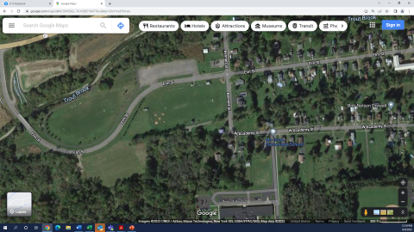 Google maps view of small rural village. You can see the soccer field, elementary school and several intersections.

Zoomed in view of an intersection and house to visit indicated by a red circle.  The house is next to the long driveway for an elementary school, as a stop sign at the 3 way stop.​ 

Where would you park?  
What challenges might you expect?
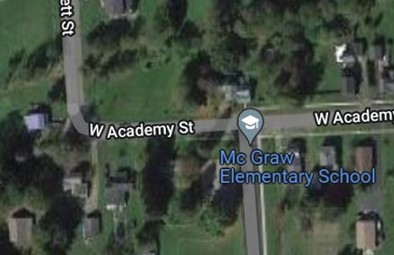 9
>>Slide  10Checklist as you are about to leave for visit
Is your home visit on your shared calendar? Or did you tell someone where you are going? It is best to have the visit address, phone number and client name. 
Communicate how long the visit might be so a plan for a supervisor to check in can be made.
Is this the best time of day?  It is best to avoid after dark visits if possible. 
Bring paperwork but nothing extra such as a fancy bag or other PHI.
Do you have pockets? Better than a bag for keys and phone – you don’t have to set anything down to shake hands or write.
10
>>Slide  11What to wear
For confidentiality and personal safety, consider not wearing your badge (Have badge in pocket if needed)
Consider not having jewelry or things that can be grabbed. 
No shirts with controversial messages unless they are pro-people with disabilities.
Consider what you are going to be doing at the visit‒ for example, sitting on the floor with a client. 
Avoid strong smelling smells such as perfume or even scented laundry products. 
Consider how to respect the culture of the house while following agency policy.
11
>>Slide  12 Cultural considerations
When you are offered food or drink, you can say you can’t remove your mask if wearing one, or that you are not allowed by policy to take any food or drink.
When offered a gift. 
Removing shoes (or covering with shoe covers.)
12
>>Slide  13 As you approach the home
Check for utility box for power to see how many apartments may be in a building. 
If the neighborhood is known to you, is it different than normal? For example, normally busy and now very quiet or the opposite. 
If possible, park with the driver's side door away from the house.  
Scan the neighborhood for loose animals. Stay in car until dogs or other animals are secure. 
In winter, look at the entrance. Is it icy or snow covered?
13
>>Slide  14 Examples of individual or apartment power boxes
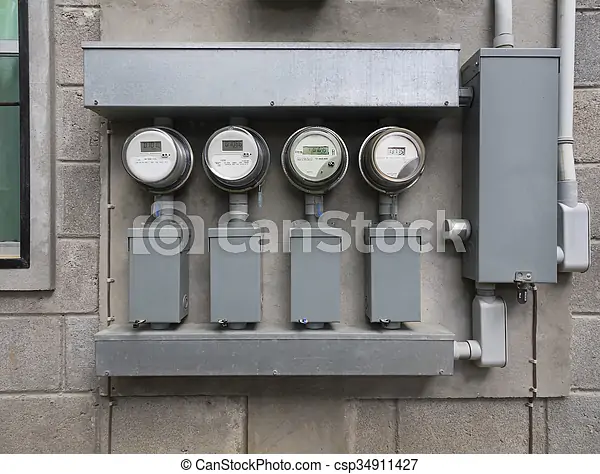 14
>>Slide  15 Knocking on the door
If possible, knock on door then take a few steps back to be less intimidating.  
Have one hand free, if possible, to knock but also to defend yourself.  
Turn sideways when waiting for door to open.  This makes you less intimidating and less body surface for anyone to hit.
Ring doorbell and also knock if no response. 
Make sure that this is a good time and confirm what they want to cover.
Make a shared plan over where to meet. For example, living room vs kitchen, or outside vs. public place.
15
>>Slide  16 Video of home visiting
16
>>Slide  17 In the home
Be aware of exits, try not to sit with the exit behind you.  
Ask who is in the house?   
Be mindful of health hazards, such as boiling water, or weapons within easy reach. 
If possible, sit on wooden or metal chairs (less bugs or animal fur.)
Be mindful of your intuition. If your gut says to leave, leave!
17
>>Slide  18 Visit expectation
Make a shared vision with the individual, family and worker over what the goals are for the visit and what needs to be accomplished. This reduces anxiety and tension. 
Consider who else is home, if there are children or others who won’t be in the conversation but may need a distraction. Consider bringing something for them such as a small toy or coloring pages.
18
>>Slide  19 If things go sideways
Stay calm. If you need to leave, then make an excuse and leave. If you can’t leave, call 911 and get to a safe space.  
If you get asked to leave, do so gracefully and ask if you can follow up in a few days.  
Make a plan to debrief after a stressful consumer encounter, with a supervisor or co-worker. 
Have calming exercises ready to go. Consider saving the crisis text line in your phone for either you or for you to call with your individual.  
Use your benefits for staff including Employee Assistance Program or support like “Healthiest You”.
19
>>Slide  20 Policies – plan your work and work your plan
Make sure your agency policies cover anticipated concerns, and make sure all staff are trained in them. Review them regularly in staff meetings.
Save important phone numbers, including crisis line, child abuse hotline, adult protective hotline, domestic violence hotline.
Sometimes the danger in the home is to both you and the consumer. Have policies for referring consumer to these resources.
20
>>Slide  21 You are your own most important resource
If you feel uncomfortable, leave!  
TRUST YOUR GUT!
You can always reschedule.
You can always move the visit location.
Bring a second staff with you if possible. It is sometimes helpful to double up if your home visits are in the same area.
21
>>Slide  22 Video: Run Hide Fight
22
>>Slide  23 What if your baseline anxiety is high?
Trust your gut ‒ is a phase often used about safety/ risk. For those with anxiety or previous negative experiences this can be very tricky.  
It is helpful to discuss potential situations with a co-worker or supervisor so you can figure out what part is baseline anxiety or worry and what is a potentially unsafe situation. 
Self-disclosure ‒ I am always a little nervous going to a new neighborhood or meeting a new person. I try to use that nervous energy to scan for potential problems.
23
>>Slide  24 We have mostly been looking at staff situations
Let’s look at the consumer
As the person asking/ receiving services, in most cases, you can end any visit or decline to let anyone into your home. We often think the staff have all the power, but in the IL community, we know that the person with the disability comes first and drives the services.  
Use the same skills to scan for potential problems.  Come to an understanding with the staff of what should be accomplished during the visit and set any boundaries you wish to be followed. 
If you live in an unsafe environment, meet elsewhere and ask for help in addressing your safety at home.
24
>>Slide  25Consumers who are Angry or Upset
Acknowledge their feelings (active listening)
Wait for the calm (be patient)
Practice active listening (carefully)
Find common ground
Language and cultural barriers – are you able to communicate clearly? Need someone to interpret?
What is the real focus of the anger? Keep distance between you and the problem.
Establish control with facts (their facts/not yours – clarify)
End with a concrete plan for next steps
25
>>Slide  26Is your anxiety contributing?
Keep your cool….always
Slow your breathing
Speak clearly, deliberately
Calm tone and volume
Don’t talk down or patronize
26
>>Slide  27What to do if you think the individual is suicidal
Ask directly – are you thinking about killing yourself?
Use the Columbia suicide severity rating scale
Suicidal thoughts are relatively common, sometimes in response to a new diagnosis of disability.
Our community crisis team – about one-third of the calls are related to onset of disability. This flows from the ableism in our society.
Stigma 
Talking to them, bringing people they care about, remove the means.
No cost gun locks.
27
>>Slide  28When do you need outside help and what is that?
Text for help?
Your supervisor may make this call after attempting to assist you.
Is there a community crisis team?
The problem with law enforcement…
28
>>Slide 29Audience Q&A
29
>>Slide 30Additional Resources
Columbia-Suicide Severity Rating Scale (C-SSRS) https://cssrs.columbia.edu/the-columbia-scale-c-ssrs/about-the-scale/
Healthiest You by Teledoc https://www.healthiestyou.com/
FEMA Active Shooter Preparedness: Access & Functional Needs - What You Should Know
https://www.youtube.com/watch?v=m3-_z1Q1bFg
Emergency Readiness Series- Active Shooter Pt 1 of 3 The Center for Disability Empowerment
https://www.youtube.com/watch?v=NHXbZZYfA1k&t=0s
Run. Hide. Fight.® English Version
https://www.youtube.com/watch?v=8rDdY4EaKVY
6 Ways to Stay Safe As a Social Worker During Home Visits
https://www.youtube.com/watch?v=tMDUAlo5v3Q 
NAMI – National Alliance on Mental Illness – https://www.nami.org/Home
30
>>Slide 31 Final Questions and Evaluation Survey
Any final questions?
Directly following the webinar, you will see a short evaluation survey to complete on your screen. We appreciate your feedback! 

https://uthtmc.az1.qualtrics.com/jfe/form/SV_2uI139zP6lmpKmO
31
>> Slide 32IL-NET Attribution
The IL-NET is supported by grant numbers 90ILTA0002 and 90ISTA0002 from the U.S. Administration for Community Living, Department of Health and Human Services, Washington, D.C. 20201. Grantees undertaking projects under government sponsorship are encouraged to express freely their findings and conclusions. Points of view or opinions do not, therefore, necessarily represent official Administration for Community Living policy.
32